Shroud: A Tool for Creating Fortran Interfaces for C++ Libraries
FortranCon 2020
Lee Taylor
Computing Directorate
July  2-4, 2020
Overview
Motivation
Fortran interoperability with C
Shroud
Layers of wrappers
Examples
Arrays
Memory Management
Other C++ features
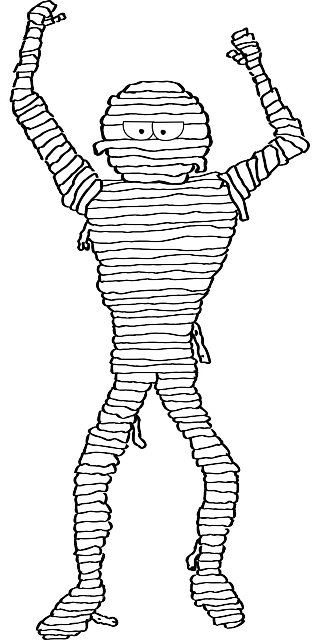 verb
wrap or dress (a body) in a shroud for burial. 
cover or envelop so as to conceal from view.
https://pixabay.com/vectors/mummy-pharaoh-egypt-egyptian-151304/
LLNL is a U.S. Department of Energy Research Laboratory
Founded 1952
Leader in High Performance Computing
Fortran has a long history at Livermore
Worked on original Fortran compiler with John Backus [1]
C++ is now the predominant language at LLNL
C++ libraries are being used by Fortran codes
Started CS toolkit in C++ in 2015, Axom
Share functionality among codes: datastore, meshing, logging, ...
Requirements included a Fortran API
Code development at Lawrence Livermore
[1] https://computing.llnl.gov/projects/co-design/lokke_345372.pdf
Shroud arose out of the Computer Science Toolkit
Fortran Standard and C InteroperabilityFrom DIY to standardized
LRLTRAN at LLNL (1967)  C was 1972
Dynamic memory using integer pointers, a.k.a. Cray pointers
pointer (iparray, array(*))
Fortran 90
ALLOCATABLE, POINTER – includes meta information (T/K/R)
Fortran 2003 – Interoperability with C
VALUE attribute – call-by-reference/call-by-value
BIND(C) – name mangling
iso_c_binding module – type matching
2012 TS 29113 – Further interoperability with C
ISO_Fortran_binding.h, C API to access ALLOCATABLE, POINTER
Fortran 2018 – includes TS 29113
You have to code with the compiler you havenot the compiler you want
Fortran 2003 is widely available
gfortran 4.3, March 2008; pgi
TS 29113 is available in most recent compilers
gfortran 9.1, May 2019
Also added Asynchronous I/O from 2003
Red-Hat Enterprise 7 provides gcc 4.8
Later versions must be installed explicitly
Not a Fortran specific issue
Axom recently decided to use C++11 as the minimum standard
Python 2 still in use
Using TS 29113 in Shroud would simplify some wrappers
Shroud uses Fortran 2003 as the minimum standard level.
Shroud Generates Source to Use C++ Libraries
Target audience
C++ developer who needs to create a Fortran API
Fortran? Isn’t that the language in all uppercase?
Fortran develop who want to use a cool new C++ library
BIND(C) isn’t working!
Any developer who want to avoid writing lots of boilerplate
Advantages
Simplify the creation of wrappers function
Uses Fortran standard features
Preserves the object-oriented style of C++ classes
Create a Fortran idiomatic API from the C++ API
Many C++ features are supported
typedefs, classes, structs, functions, namespaces, templates
function overloading, default arguments
What Shroud is Not
It is not C++ calls Fortran
But, will create a C API for C++ library
Does not parse header files
But it does parse declarations in YAML files
Only wrap the functions you need
100% coverage of C++ features
Template abuse, expression templates
Wrappers for Google’s gtest?
Scale
Wrappers for Qt?
Complete
Inheritance
Shroud Workflow
Library source
C++ compiler
C wrapper
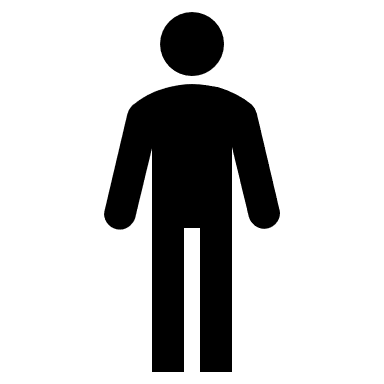 Library
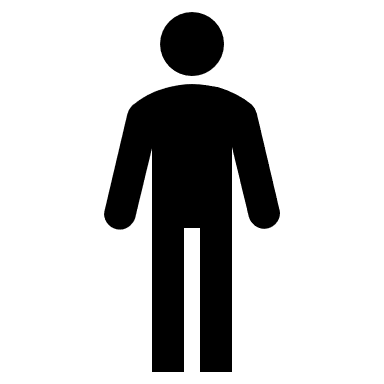 YAML
Shroud
User
Fortran wrapper
Module
Files
Fortran compiler
Developer
YAML Input
Yet Another Markup Language
Dictionaries, lists – superset of JSON
Uses whitespace/indentation for scope
User adds function declarations from header files
Cut-and-paste from header files
Options and format string to control generated code
Wrapper names
File names and suffix
YAML is a human-readable format.
Sample YAML FileWritten by the developer from the library header file
library: pointers
cxx_header: pointers.hpp
language: c++
options:
  debug: True
format:
  C_prefix: POINT_ 
declarations:
- decl: void intargs_in(const int *arg)
- decl: void intargs_inout(int *arg)
After prologue, much is cut-and-paste.
Attributes Define Semantics of Argumentsand function results
intent
in, out, inout
Wrapper may require copy-in and/or copy-out
hidden
Not part of Fortran API
Typically intent(out)
implied
Not part of Fortran API
Value of argument is implied from other arguments
Typically intent(in)
dimension
Literal shape of input argument
rank
Assumed-shape argument
owner
Defines who is responsible to release memory
library, caller
deref
How pointer will be returned
pointer, allocatable, raw
Shroud Creates Wrappers at Several LevelsUses the minimum number of levels possible
Fortran
Module subprogram
Interface
Always created, zero cost
Equivalent to C++ prototype
C Wrapper
Compiled with C++
C API via extern “C”
“bufferify” functions
Includes metadata arguments
User’s Library
Fortran
Interface
C wrapper
Library
Interface Block Only WrapperSubroutine with scalar arguments
YAML
language: c
declarations:
- decl: void Worker(int arg1, int *arg2)
Fortran
Interface
Interface
interface
   subroutine worker(arg1, arg2) &
     bind(C, name="Worker")
     use iso_c_binding, only : C_INT
     implicit none
     integer(C_INT), value, intent(IN) :: arg1
     integer(C_INT), intent(INOUT) :: arg2
   end subroutine worker
 end interface
C wrapper
Library
Fortran 2003 interoperability with C:
name mangling, call-by-value, type matching.
Wrapper for C++ FunctionNeeded to control name mangling for bind(C)
Interface
bind(C, name=“LIB_worker")
Fortran
C Wrapper
extern "C" void LIB_worker(int arg1, int *arg2) { Worker(arg1, arg2); }
Interface
C++ compiler mangles names to provide context
Fortran compilers mangle names for module functions
Provides a C API for C users
Compiled with C++ compiler and extern “C”
Shroud refers to this as the “C wrapper”
Necessary when “function” is a macro or function pointer
C wrapper
Library
Fortran WrapperWhen an interface block is not sufficient
YAML
- decl: void setName(const char *name)
Fortran
Fortran
subroutine set_name(name)
  use iso_c_binding, only : C_NULL_CHAR
  character(len=*), intent(IN) :: name
  call c_set_name(trim(name)//C_NULL_CHAR)
end subroutine set_name
Interface
C wrapper
Interface
subroutine c_get_name(name) &
     bind(C, name="LIB_get_name")
   character(kind=C_CHAR), intent(OUT) :: name(*)
end subroutine c_get_name
Library
const char * defaults to intent(in).
Fortran wrapper does the work to NULL terminate the string.
C Bufferify WrapperPass metadata in additional arguments
YAML
Fortran
- decl: void getName(std::string &name +intent(out))
Fortran
subroutine get_name(name)
  character(len=*), intent(OUT) :: name
  call c_get_name_bufferify(name, &
    len(name, kind=C_INT))
end subroutine get_name
Interface
C Wrapper
C wrapper
void LIB_get_name_bufferify(char * name, int Nname) {
 std::string SH_name;
 getName(SH_name);
 ShroudStrCopy(name, Nname, SH_name.data(), SH_name.size());}
Library
Current compilers pass the length as a hidden argument.
Shroud passes the length explicitly.
Arrays are Fundamental to FortranConverting Pointer to Array (and references)
Must tell Shroud the shape of the array using an attribute
rank, intent(in) assumed-shape argument
dimension
Dimension is a list of C++ expressions
(10,20), (nitems), (ReturnSize())
SHROUD_array derived type saves metadata
Eventually use TS 29113 CFI_cdesc_t
Multidimensional arrays
Row major to column major
Fortran is a Domain Specific Language for Arrays.
Converting Pointer to ArrayC++ pointer converted to Fortran POINTER array
YAML
- decl: int *getArray(int *narray +intent(out)+hidden)
          +dimension(narray)
Attributes
Hidden arguments are not in the Fortran API
Dimension is shape of returned pointer
C++ example
Fortran example
int nvalues;
int *value = getArray(&nvalues);
for (int i=0; i<nvalues; i++)
  values[i] = 0;
integer(C_INT), pointer :: values
integer(C_INT) narray
values => get_array()
narray = size(values)
values(:) = 0
Fortran usage is what a Fortran programmer would expect.
Converting Pointer to ArrayFortran wrapper part, convert to Fortran POINTER
YAML
- decl: int *getArray(int *narray +intent(out)+hidden)
          +dimension(narray)
Fortran
function get_array() result(SHT_rv)
  use iso_c_binding, only : C_INT, C_PTR, c_f_pointer
  type(SHROUD_array) :: DSHC_rv
  integer(C_INT) :: narray
  integer(C_INT), pointer :: SHT_rv(:)
  type(C_PTR) :: SHT_ptr
  SHT_ptr = c_get_array_bufferify(DSHC_rv, narray)
  call c_f_pointer(SHT_ptr, SHT_rv, DSHC_rv%shape(1:1))
end function get_array
SHROUD_array holds metadata for array
c_f_pointer converts to Fortran pointer
Convert to Fortran array with c_f_pointer.
Converting Pointer to ArrayC wrapper part, fill in metadata
YAML
- decl: int *getArray(int *narray +intent(out)+hidden)
          +dimension(narray)
C Wrapper
int * LIB_get_array_bufferify
  (LIB_SHROUD_array *DSHC_rv, int * narray) {
  int * SHC_rv = getArray(narray);
  DSHC_rv->cxx.addr = SHC_rv;
  DSHC_rv->cxx.idtor = 0;
  DSHC_rv->addr.base = SHC_rv;
  DSHC_rv->type = SH_TYPE_INT;
  DSHC_rv->elem_len = sizeof(int);
  DSHC_rv->rank = 1;
  DSHC_rv->shape[0] = *narray;   +dimension(narray)
  DSHC_rv->size = DSHC_rv->shape[0];
  return SHC_rv;
}
Capsule used with memory management
Shape from dimension attribute
Function return value
capsule
SHROUD_array is a  subset of CFI_cdesc_t from TS 29113
Memory management
By default Shroud assumes owner(library) attribute
owner(caller) to assume ownership
Shadow class/proxy pattern
Contains a pointer to memory returned by library
And an index used to release the memory
All problems in computer science can be solved by
 another level of indirection.
    --- David Wheeler
Cannot use deallocate statement on C++ memory.
Capsule contains pointer to C++ memoryand information to release the memory
C Wrapper
struct s_LIB_SHROUD_capsule_data {
  void *addr; /* address of C++ memory */
  int idtor; /* index of destructor */
};
Passed Between Fortran and C Wrapper
If +owner(library), idtor will be 0 (no-op)
Fortran
type SHROUD_capsule
  private
  type(SHROUD_capsule_data) :: mem
contains
  final :: SHROUD_capsule_final
  procedure :: delete => SHROUD_capsule_delete
end type SHROUD_capsule
Shadow Class
C capsule in a Fortran derived type with type-bound procedures
Inspired by PyCapsule from Python C API
Ownership of C++ Array in Fortranset with owner attribute
YAML
Fortran Use
- decl: int *getArray(int *narray +intent(out)+hidden)
          +dimension(narray) +owner(caller)
integer(C_INT), pointer :: data(:)
type(SHROUD_capsule) capsule
data => get_pointer(capsule)
! use data
call data%delete()
Idiomatic use of array
User does not see type(C_PTR)
+deref(raw) will return type(C_PTR)
Capsule may also be released by FINAL clause
Similar to destructor
Allows C++ pointer to be released in Fortran
C++ Class Creates a Fortran Shadow Classusing type-bound procedures
C++ example
Fortran example
YAML
#include <library.cpp>
Animal dog;
dog.speak();
use library_mod
type(animal) dog
dog = animal()
call dog%speak()
- decl: class Animal
  declarations:
  - decl: Animal()
  - decl: void speak()
Fortran
type animal
  type(SHROUD_animal_capsule) :: cxxmem
contains
  procedure :: speak => animal_speak
end type animal
SHROUD_animal_capsule same as SHROUD_capsule
Renamed for type safety
Struct uses a bind(C) derived type
Fortran 2003 object-oriented features.
C Wrapper Class MethodC++ this passed as explicit argument
Fortran
subroutine animal_speak(obj)
  class(animal) :: obj
  call c_animal_speak(obj%cxxmem)
end subroutine animal_speak
Fortran
Interface
Interface
subroutine c_animal_speak(self) &
   bind(C, name="LIB_Animal_speak")
  import :: SHROUD_animal_capsule
  type(SHROUD_animal_capsule), intent(IN) :: self
end subroutine c_animal_speak
C wrapper
C Wrapper
Library
void LIB_Animal_speak(LIB_Animal * self) {
  Animal *SH_this = static_cast<Animal *>(self->addr);
  SH_this->speak();
}
Fortran passes capsule to C wrapper.
C Wapper uses C++ vtable.
Overloaded Functions and Default ArgumentsUse generic interfaces
YAML
- decl: void SetValue(const std::string& name)
  format:
    function_suffix: _from_name
- decl: void SetValue(int indx)
  format:
    function_suffix: _from_index
 
- decl: void SetFlag(int flag = 0)
  default_arg_suffix:
  -  _zero
  -  _user
Fortran example
call set_value_from_name(“name”)
call set_value(“name”)
call set_value(1)

call set_flag_zero()
call set_flag()
call set_flag(1)
Functions can have user defined suffix
Otherwise use a sequence number
Can use generic or specific name
Generic interface is used to emulate C++ features
Templates Must Be Instantiated to be WrappedFunction and Class Templates
YAML
- decl: template<T,U> void FunctionTU(T arg1, U arg2)
  cxx_template:
  - instantiation: <int, long>
  - instantiation: <float, double>
decl: template<typename T> class vector
   cxx_template:
   - instantiation: <int>
   - instantiation: <double>
Fortran example
Generic interface created for functions
Derived type created for each class
call function_tu(1_C_INT, 2_C_LONG)
call function_tu(1.2_C_FLOAT, 2.2_C_DOUBLE)

type(vector_double) v1
v1 = vector_double()
Splicer provides customizationAllow manual edits to be preserved
subroutine set_name(name)
  use iso_c_binding, only : C_NULL_CHAR
  character(len=*), intent(IN) :: name
  ! splicer begin function.set_name
  call c_set_name(trim(name)//C_NULL_CHAR)
  ! splicer end function.set_name
end subroutine set_name
Delineated by splicer comments
Define replacement text in YAML file or additional input file
Can be generated
Splicers for additional functions and interfaces
Allows total customization
Shroud Gives Fortran Access to C++ Libraries
Creates Fortran idiomatic API
Creates a portable source
Fortran 2003
Creates user readable source
Easier to maintain interface
Changing YAML can change Interface, Fortran wrapper, C wrapper
Nothing existed at the time
SWIG 4 fork at https://github.com/swig-fortran/swig
Fortran and Python Have Similaritieswhen creating wrappers
The YAML input file can also be used to generate Python
Attribute provide similar guidance for Python wrapper
Python wrapper is “free” (or low cost)
Python wrapping is a very crowded field
NumPy support for rank/dimension attributes
PyCapsule used as base class for NumPy for memory management
Option to use list for arrays (array module)
Creates extension type for classes
Readable source
Two wrappers for one
Availability
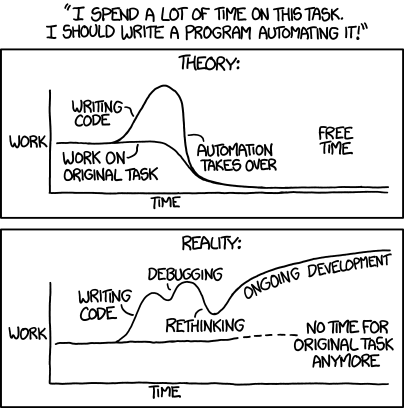 BSD-3-clause license
software.llnl.gov
github.com/LLNL/shroud
pypi llnl-shroud
source: xkcd: Automation (from http://xkcd.com/1319)
Disclaimer
This document was prepared as an account of work sponsored by an agency of the United States government. Neither the United States government nor Lawrence Livermore National Security, LLC, nor any of their employees makes any warranty, expressed or implied, or assumes any legal liability or responsibility for the accuracy, completeness, or usefulness of any information, apparatus, product, or process disclosed, or represents that its use would not infringe privately owned rights. Reference herein to any specific commercial product, process, or service by trade name, trademark, manufacturer, or otherwise does not necessarily constitute or imply its endorsement, recommendation, or favoring by the United States government or Lawrence Livermore National Security, LLC. The views and opinions of authors expressed herein do not necessarily state or reflect those of the United States government or Lawrence Livermore National Security, LLC, and shall not be used for advertising or product endorsement purposes.